Differential Monitoring System: Level 2, 3 & 4 Support
Compliance & Data Teams
OSDE-Special Education Services
November 2019
Agenda
Summary of differentiated monitoring
Summary/review of the required activities
Where to go to complete the activities
Time for Q & A
Summary of Differentiated Monitoring
Differentiated Monitoring System
The differentiated monitoring system expands state monitoring of district performance into two areas beyond IDEA compliance: 
Fiscal risk to the state
Student outcomes 
This expansion meets two federal intents: 
a requirement to assess sub-grantees’ risk to the state educational agency (SEA)
a goal to move toward “results-based accountability”
Differentiated Monitoring Result (DMR)
OSDE-SES identifies each district’s DMR based on a risk score and a determination rating (which takes into account IDEA compliance and student performance reporting requirements).
The DMR is reported as a level of support a district is assigned for the designated school/fiscal year. 
It is reported each November for the current year.
[Speaker Notes: Risk to SEA Score + Determination Rating =  Differentiated Monitoring Level of Support]
What is Level 2 Support?
Four levels of support
Level Two Support assigned to districts identified as either:
Risk tier 2 (“Low Risk”)
Determination level 2 (“Needs Assistance”)

253 districts are Level 2 in FY 2020
87 districts were Level 2 in FY 2019
What is Level 3 Support?
Four levels of support
Level 3 Support assigned to districts identified as either:
Risk tier 3 (“Moderate Risk”)
Determination level 3 (“Needs Intervention”)

54 districts are Level 3 in FY 2020
13 districts were Level 3 in FY 2019
What is Level 4 Support?
Four levels of support
Level 4 Support assigned to districts identified as either:
Risk tier 4 (“High Risk”)
Determination level 4 (“Needs Substantial Intervention”)

1 district are Level 4 in FY 2020
	0 districts were Level 4 in FY 2019
Required Activities
Level 2, 3 & 4
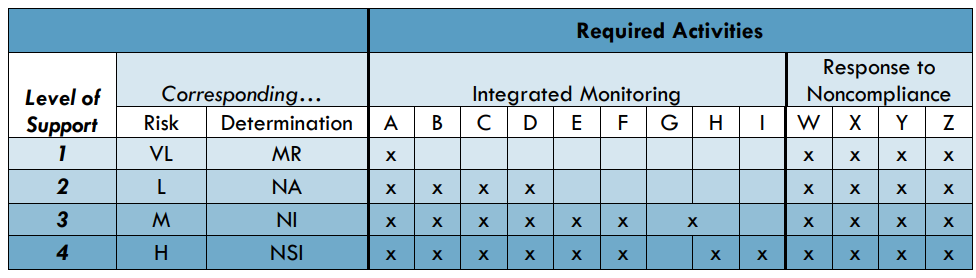 A. Front-loaded technical assistance
B. Targeted technical assistance
C. Self-assessment
D. Professional development modules
E. Data retreat 
F. Improvement plan
G. Targeted on-site monitoring
H. Comprehensive on-site monitoring
I. Withheld funds

W. Letter of Assurance
X. Data correction (prong 1)
Y. Improvement plan
Z. Data verification (prong 2)
Level 2: Required Improvement Activities
Front-loaded technical assistance
Targeted technical assistance
Self-assessment 
	 - The plan for improvement is located on the Improvement 		 	   Activity tab 
Professional development modules
[Speaker Notes: Some of the  front-Loading could be:
Help building capacity within the LEA
Problem solve to determine areas of need
Determine benchmarks and expectations
Obtain baseline data
Facilitate conversations within the LEA regarding different indicators and how they can relate to instruction.]
Level 3: Required Improvement Activities
Front-loaded technical assistance
Targeted technical assistance
Self-assessment
Professional development modules
Data Retreat
Improvement Plan
Targeted on-site monitoring, or
Comprehensive on-site monitoring
[Speaker Notes: Some of the  front-Loading could be:
Help building capacity within the LEA
Problem solve to determine areas of need
Determine benchmarks and expectations
Obtain baseline data
Facilitate conversations within the LEA regarding different indicators and how they can relate to instruction.]
Level 4: Required Improvement Activities
Front-loaded technical assistance
Targeted technical assistance
Self-assessment
Professional development modules
Data Retreat
Improvement Plan
Targeted on-site monitoring
Comprehensive on-site monitoring
Withheld funds
[Speaker Notes: Some of the  front-Loading could be:
Help building capacity within the LEA
Problem solve to determine areas of need
Determine benchmarks and expectations
Obtain baseline data
Facilitate conversations within the LEA regarding different indicators and how they can relate to instruction.]
Dates to Remember: District Activities
December 31, 2019: Special Education Compliance located in GMS submitted for approval
Through May 2020: Implement improvement activities, provide staff professional development 
May 31, 2020: Submit PD documentation
Level 3 & 4
Review data for improvement and compliance:  Summary of data findings are due March 31, 2020 and June 30, 2020
Self Assessments
Identify assessment team; meet, discuss and complete (don’t forget to look at your data)
Complete the self-assessments for each area of noncompliance
Paper self-assessment are available on the SDE website, special education page, school age Part B, Compliance (they are located under Monitoring Self Assessments
Document the outcomes of the self assessment findings in GMS
Professional Development: Expectations
The PD should reflect a connection to the area of noncompliance and the specific area(s) your team has identified as an area for improvement.

The PD will need to be identified and provided when your self-assessment is submitted.  Submit the following:
	Title
	Date
	Audience
On-Site Monitoring
Your superintendent will receive a letter with the date for the scheduled on-site monitoring
Within 45 day after the monitoring, your superintendent will receive the report
The report will detail the corrective action required and the deadline for completion.  Corrective actions may include:
Student level corrections
Professional development
Review/revise district policy/procedures
Data Retreat
Required for Level 3 & 4

Two day data retreats will be held the week of:
January 13th
January 20th  
Who must attend: special education director, administrator, general education teacher
What to bring: data related to the are of focus for which you have been identified
You will receive information regarding the date, times and locations.
Where to complete the activities
GMS Program
GMS
GMS
GMS
GMS
GMS
GMS
District Data Profile
District Data Profile
Q & A
Contact Information: Data Team
Tristan Bratcher
Data Coordinator
Triston.Bratcher@sde.ok.gov
405-521-2401

Travis Thompson
Data Coordinator
Travis.Thompson@sde.ok.gov
405-522-5203
Ginger Elliott-Teague
Director of Data Analysis
Ginger.Elliott-Teague@sde.ok.gov
405-521-4871
Contact Information: Compliance Team
Felica Denton
Fiscal Monitoring Coordinator
Felica.Denton@sde.ok.gov
405-522-9562

Cheryl Revolinski
Monitoring Coordinator
Cheryl.Revolinski@sde.ok.gov
405-522-5761
Tina Spence
Director of Compliance & Monitoring
Tina.Spence@sde.ok.gov
405-521-4513


Kurt Johnson
Program Specialist-Alternative Assessment
Kurt.Johnson@sde.ok.gov
405-521-3351